Figure 2.  Regional means (±SEM) for men and women adjusted for intracranial volume.
Cereb Cortex, Volume 12, Issue 9, September 2002, Pages 998–1003, https://doi.org/10.1093/cercor/12.9.998
The content of this slide may be subject to copyright: please see the slide notes for details.
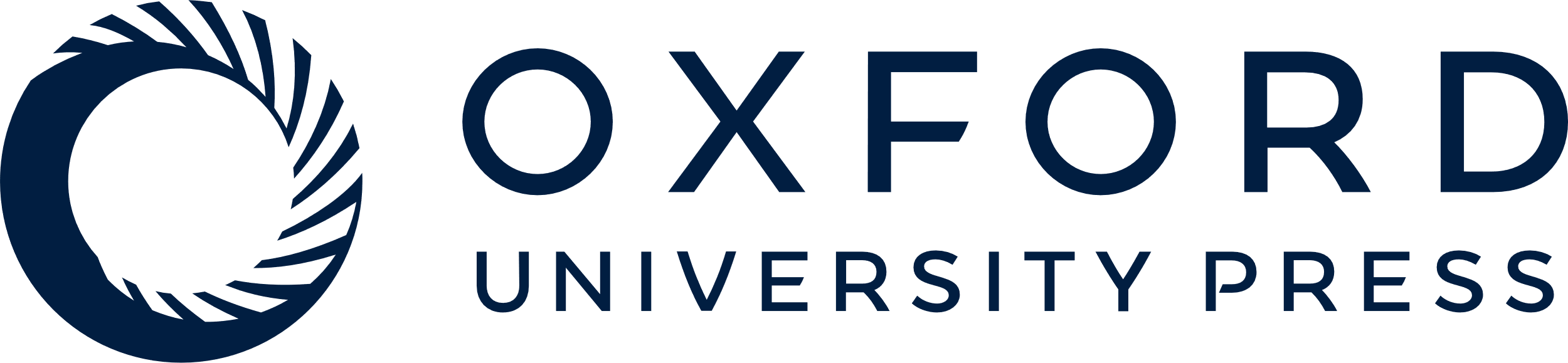 [Speaker Notes: Figure 2.  Regional means (±SEM) for men and women adjusted for intracranial volume.


Unless provided in the caption above, the following copyright applies to the content of this slide: © Oxford University Press]